Abraham:  God’s Friend
And the scripture was fulfilled that says,"Abraham believed God, and it was credited to him as righteousness," and he was called God's friend. (Jam 2:23; Isa 41:8)
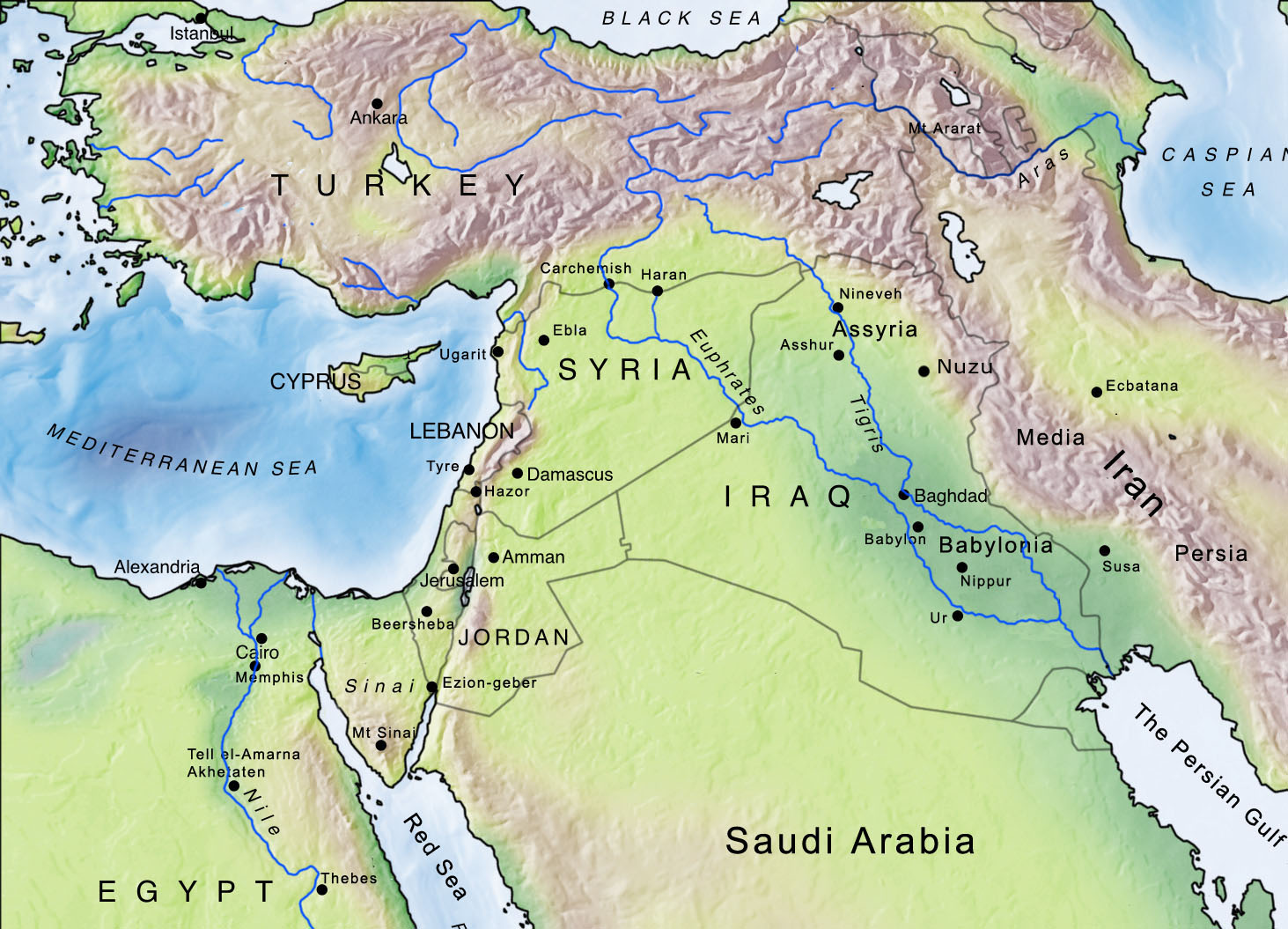 Mesopotamia Map
Ur Chaldees N
Ebla1800
Haran
Nineveh
Ugarit1000’s
Damascus
Nuzu5,000
Med. Sea
Mari25,000
Babylon
Ur
Persian Gulf
Mari Tablet ca. 1750
Zimrilim versus Hammurabi
Ebla Tablet ca. 2400 BC
Ugarit 1400-1200 BC--Alphabetic
Three Cuts
L 6
Cutting family ties (Gen 12:2f)
Why is it that when God calls there is often a “leaving” involved?
Did only the Jews know God?   Melchizedek king of Salem (Gen 14:17ff)
Cuts the animal (Gen 15:10, 17)  Why?
Union symbolized:  as animal was one now we are one
Acting out the curse:  Jer 34:18f  --solemnizing/ratifying the covenant
Three Cuts
Cut flesh (Gen 17)
On circumcision
Unconditional covenant (berit)—ratifying the covenant 
Abrahamic Covenant:  
Land --promised land (Canaan; Palestine)-15:16ff
Seed /descendants (stars, sand, dust), 
Blessing—all nations Jesus
3 Problems:
1)Camels and critics: Gen. 12:16
2) Hittites/Philistines and critics Gen. 15:20; 26:1 [2 Abimelek’s of Gerar; cf. Jabin] 
3) Gen. 14:14 talks of “Dan” can’t be Dan—anachronism (Josh. 19:47; Judg. 18:29); updating the text
Summary, significance, questions
Three Kids
Three Kids
Eliezer of Damascus:  adopted son (Gen 15:2)
Hagar-Surrogate Wife, Gen. 16
Code of Hammurabi 144-147
Caution on Criticizing patriarchs—telling/teaching or description/prescription or normative/non-normative distinction
How badly does God get on Abraham’s case
Isaac:  son of the promise -- laughter
4 Abraham Questions
Well ah...she’s my sister?
Why do they always want to marry his sister? (Gen. 12, 20, 26 – 3X)
Custom: adopting sister -- protection -- marry her off 
Bible and flawed heroes
Does God really interact with man?
Gen 18:26ff:   Bartering with God  
Is this real?   Does foreknowledge really solve the problem?  
Is this just anthropomorphic or anthropopathic speaking—so we can understand?
Can a human have impact on God?
Will not the God of all the earth do right? Gen. 18:25
Are all sins the same?  Gen 18:21
Hospitality issue at Sodom.. the real issue?
On recontextualizing the messages of Scripture
Is this homosexual rape? Lot’s daughters
Are homosexual acts sin?  Lev. 18:22; Rom 1:26f; 1 Cor 6:9, 1 Tim 1:10
How should Christians react to homosexual behavior?  
-loving the sinner, hating the sin
How does God’s role toward Abraham change in Gen 22?
Struggle for a son—Akedah (binding)
Rapid fire ...  why no emotions shown?  on good literature: God blesser tester
Painful obedience
Levels of faith
Easy Faith
Resignation faith
Unreasonable pure faith—the precious
God’s friend                           ****  SSQ